WIFI password: kayla1393
Long Island Population Health Improvement Program(LIPHIP)
November 15, 2017
This meeting is now being recorded.
2018 Meeting Dates
Registration and Calendar Process
Open Enrollment Period
Nassau-Suffolk Hospital Council
http://coverage4healthcare.org/
631-656-9783
Collective Impact Think Tank
NYS DOH Prevention Agenda 2013-2018
https://www.health.ny.gov/prevention/prevention_agenda/2013-2017/
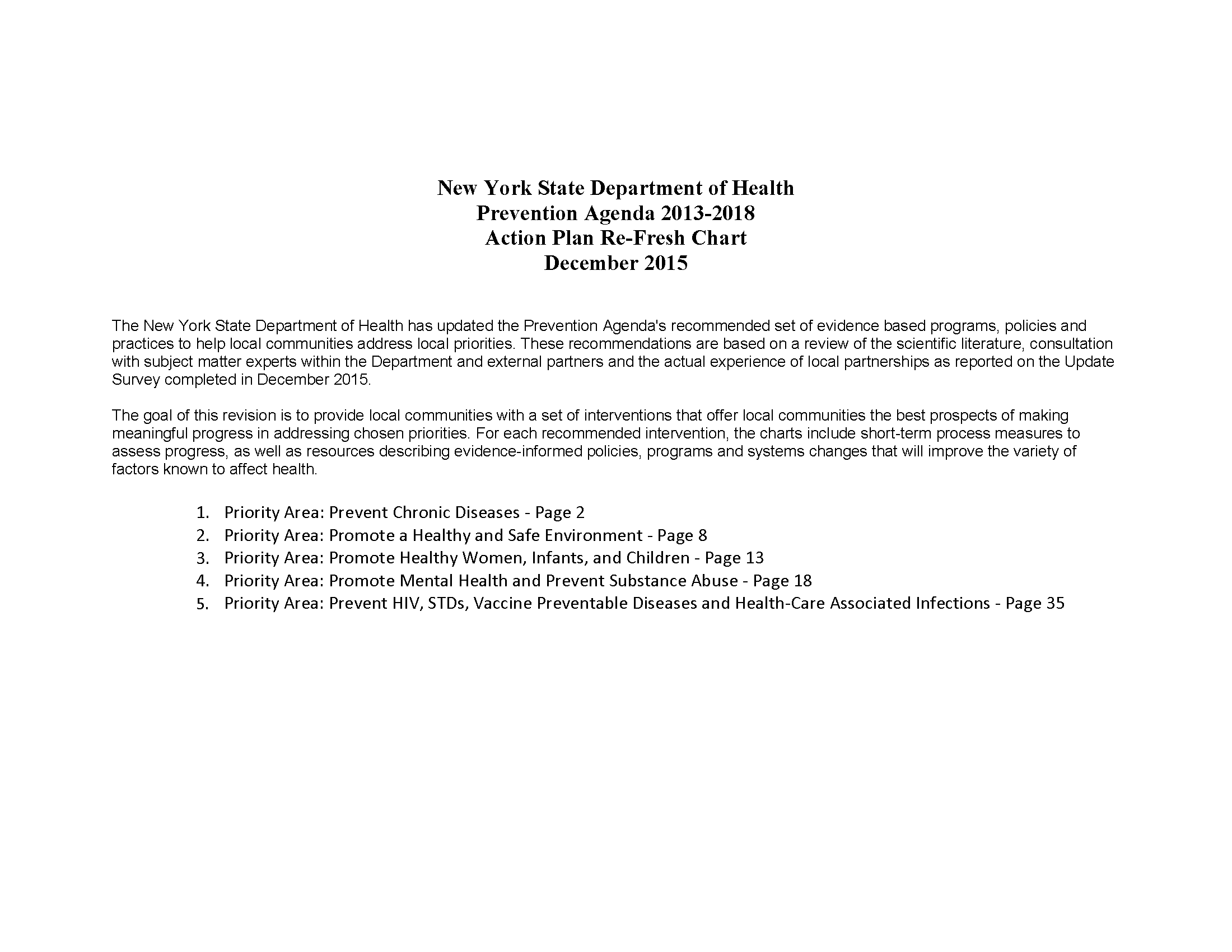 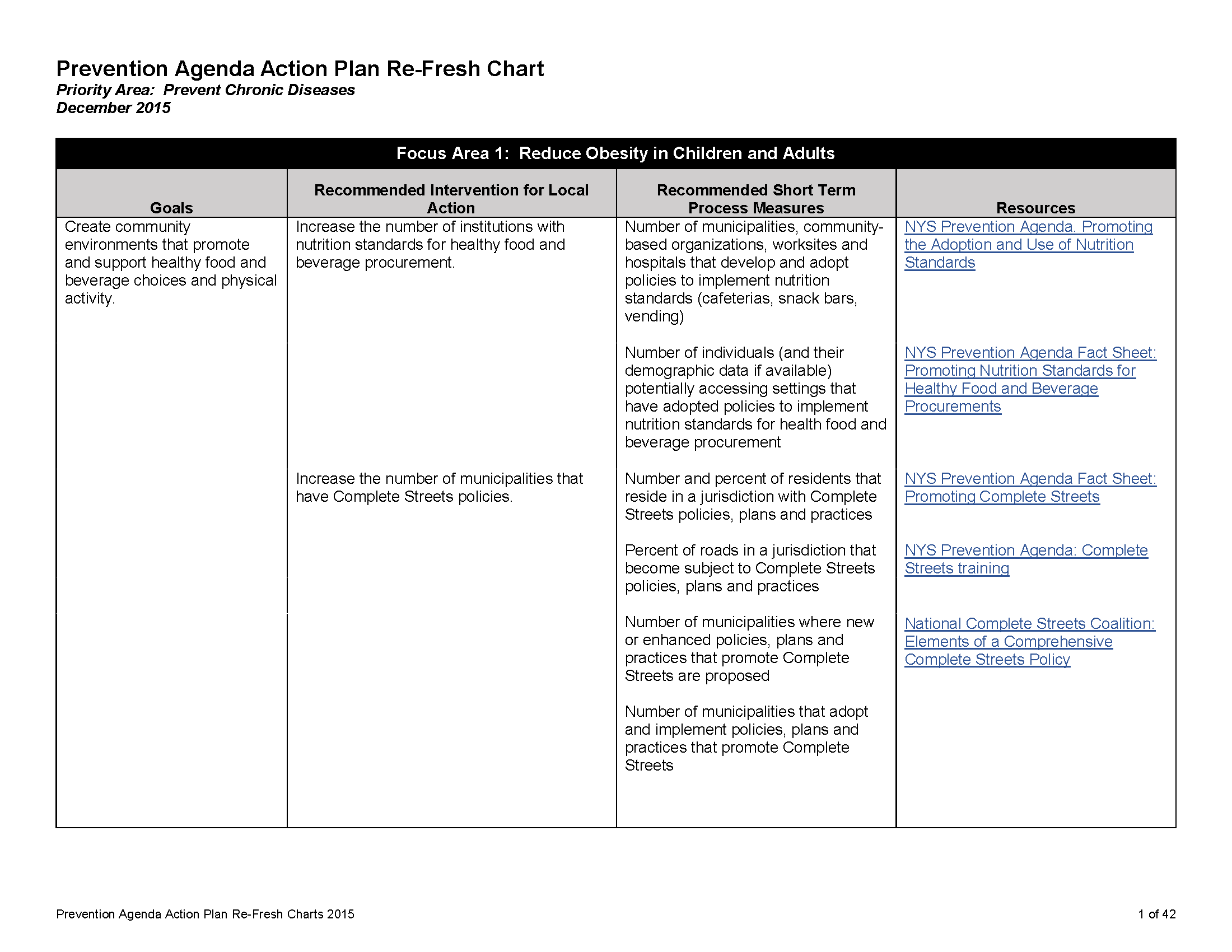 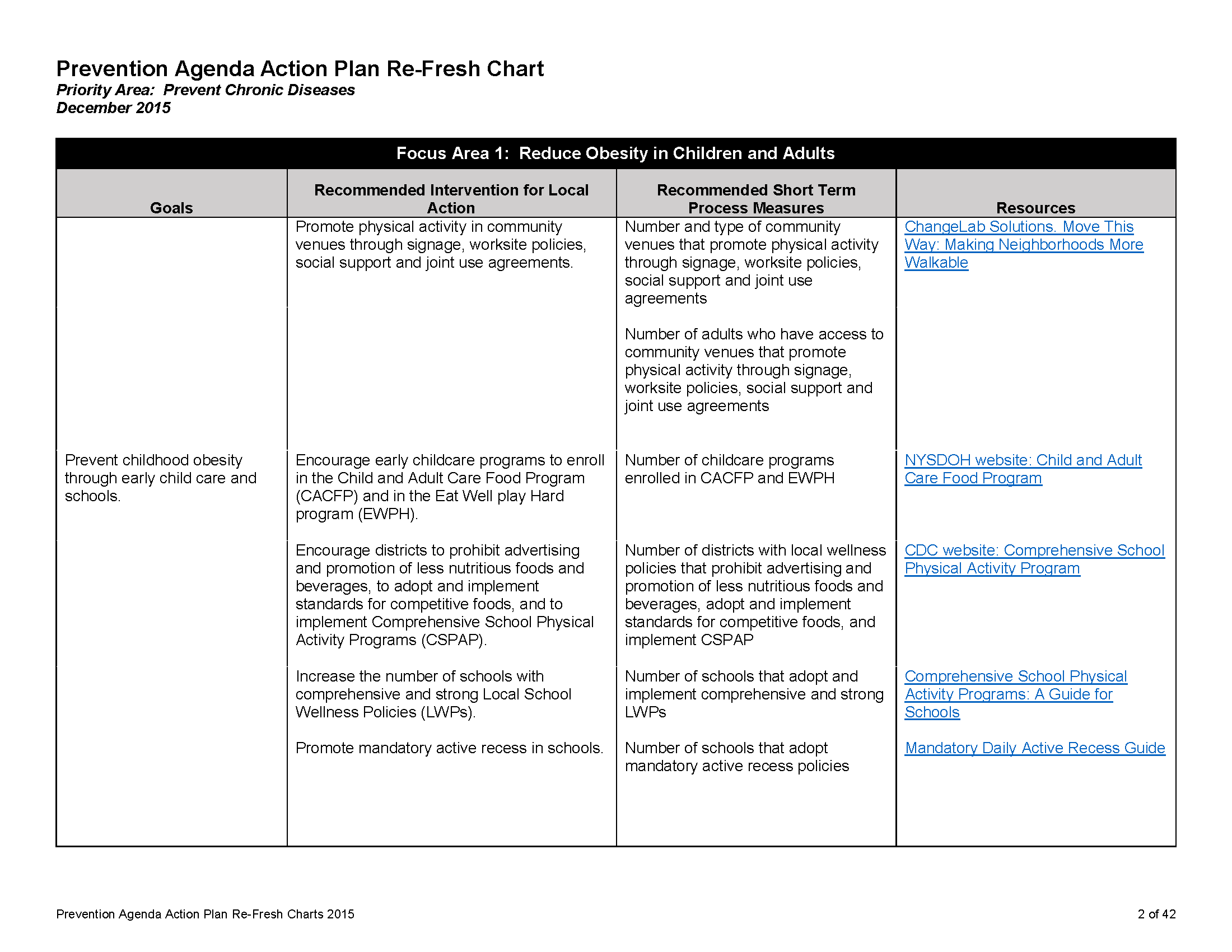 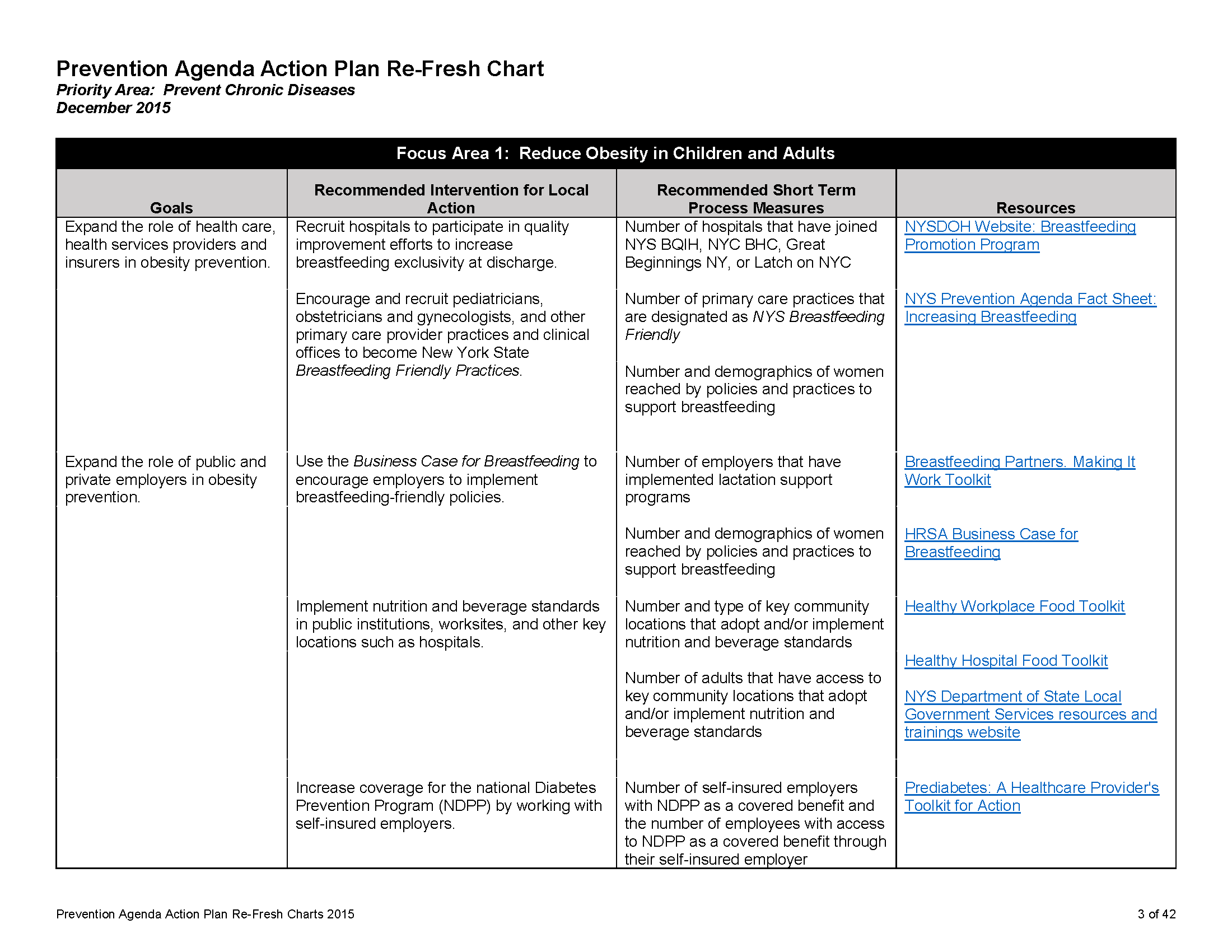 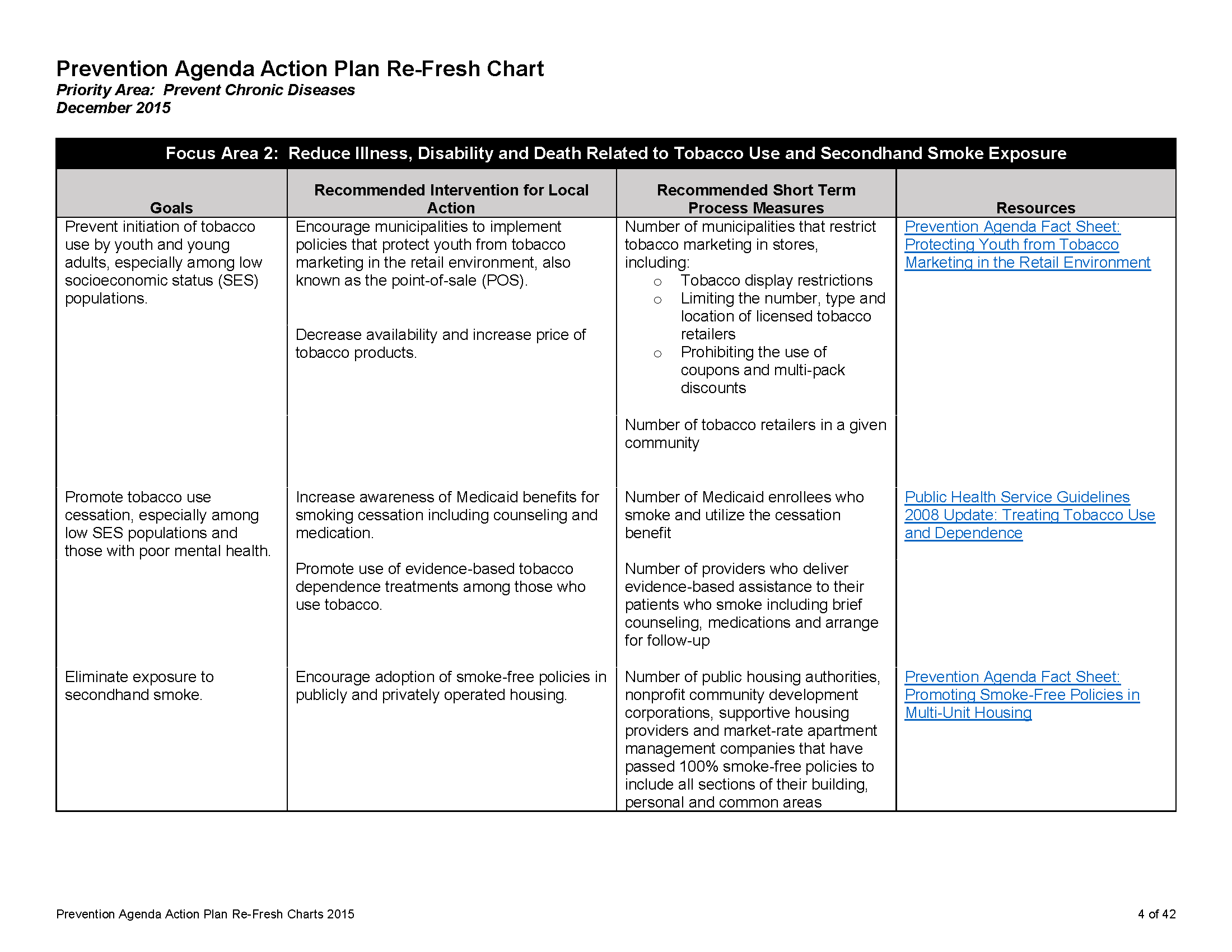 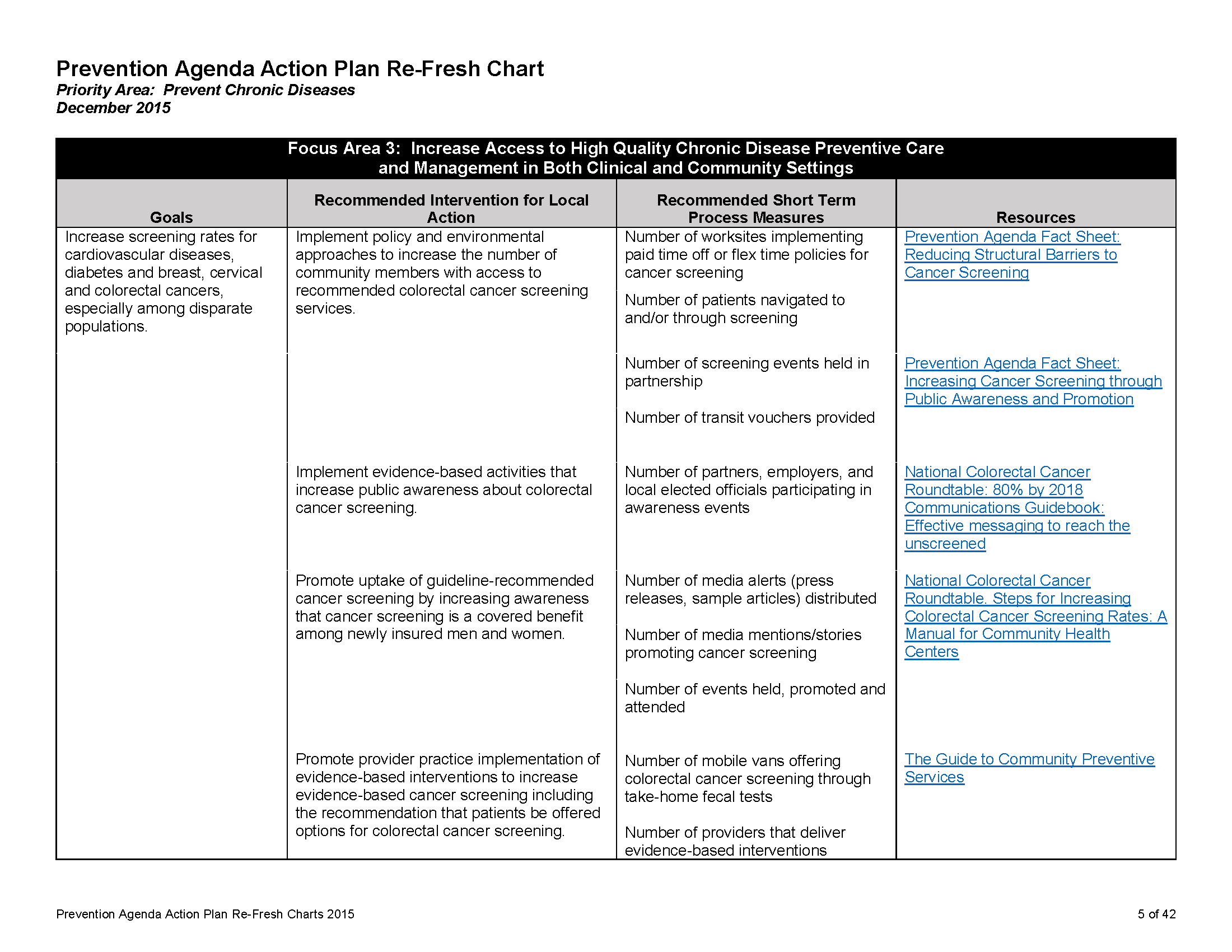 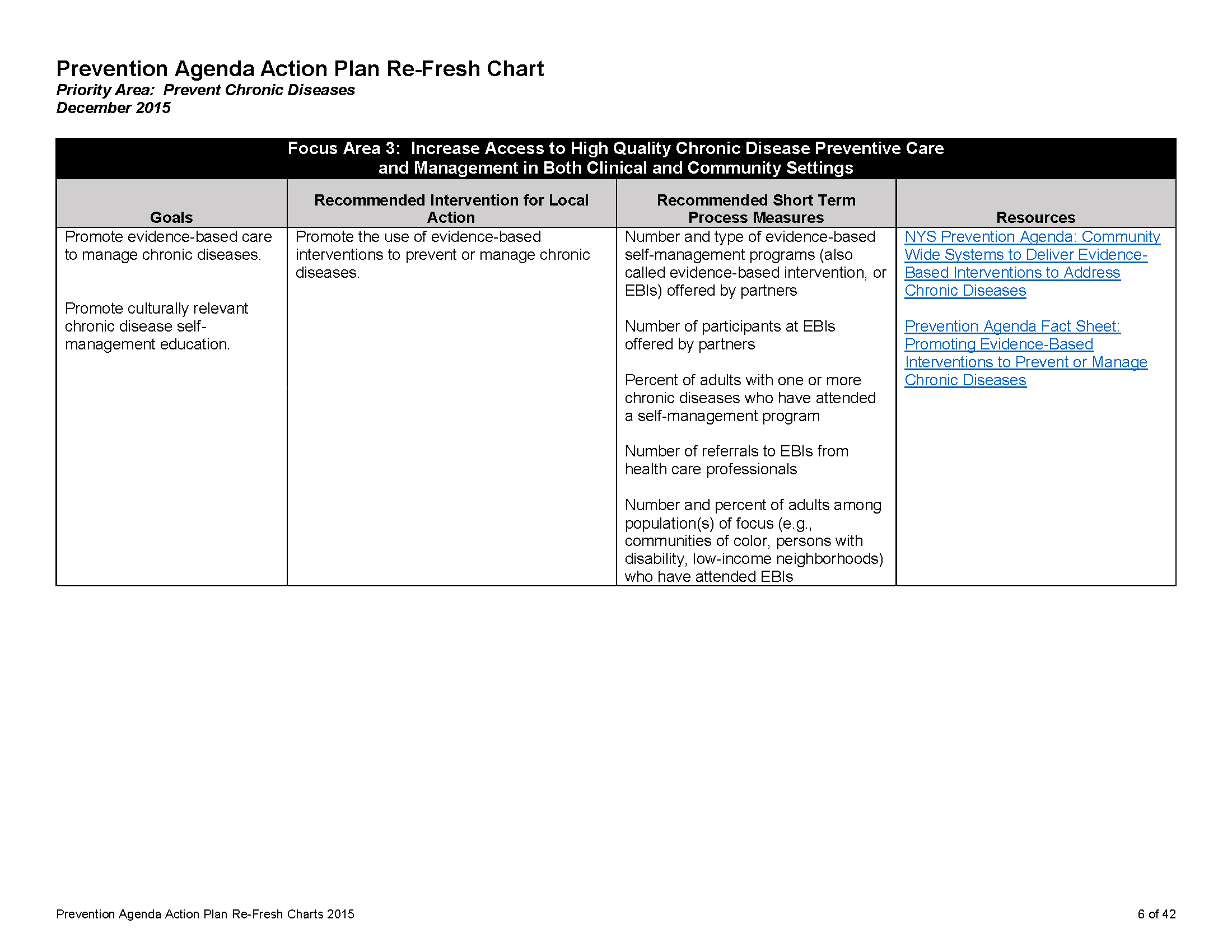 NYS Office of Mental Health Community Resources
Dr. Martha Carlin, Director, Long Island Field Office of Mental Health
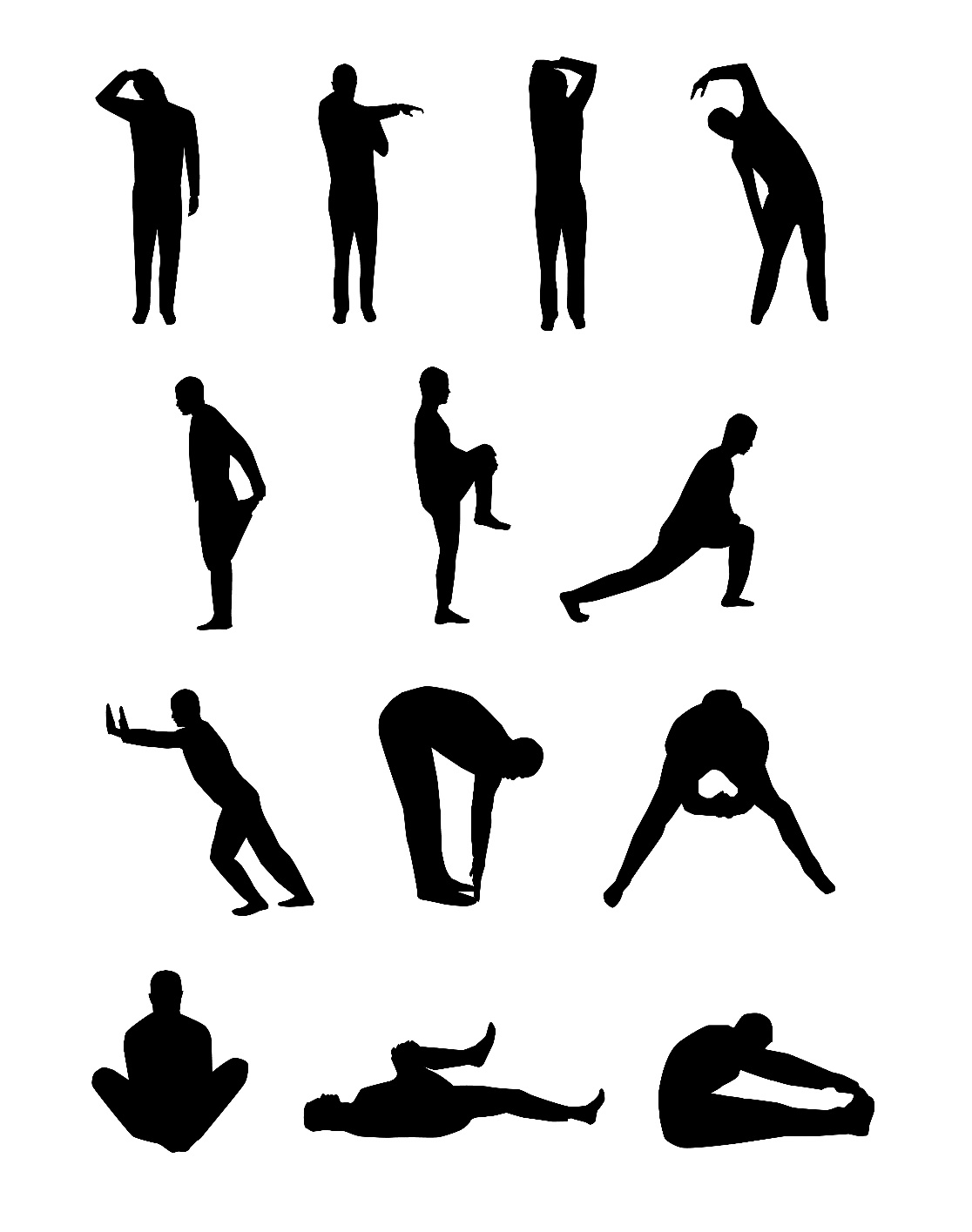 Networking & Stretch Break
WWII Veteran’s Daily Walks
WWII Veteran’s Daily Walks
https://www.cbsnews.com/videos/neighbors-put-out-chairs-for-wwii-veterans-daily-walks/
CSP/CHIP Update
2017 CSP CHIP Updates due to NYS DOH 12/29/17
Updating the Prevention Agenda Work Plan
Completing the online survey
This year, we plan to update the Prevention Agenda Work Plan and conduct a final analysis of the community member survey data so that it can be used within your updates.
SCC updates
Faith communities forum – Save the Date January 2018

Better Choices, Better Health Workshop Series – Partnership opportunities
Work together to communicate these valuable, free programs using our flyers, brochures, and referral forms
~ AND/OR ~
Bring the workshops directly to them at your location(s)

For more information, please contact:
Lyndsey Clark or Sofia Gondal, Community Engagement Liaisons
Suffolk Care Collaborative
T: 631-638-1779 (Lyndsey) / 631-638-1349 (Sofia)
E: Lyndsey.Clark@stonybrookmedicine.edu / sofia.gondal@stonybrookmedicine.edu
SCC updates
Community Consumer Advisory Council (CCAC) Meeting – Tuesday, November 28th (tentative)
For more information, please contact:
Lyndsey Clark, Community Engagement Liaison
Suffolk Care Collaborative
T: 631-638-1779 
E: Lyndsey.Clark@stonybrookmedicine.edu 

Project 4bii Resource Guide – (Ongoing Project) – Next Meeting, Tuesday, November 21st
For more information, please contact:
Sofia Gondal, MA, Community Engagement Liaison
Suffolk Care Collaborative
T: 631-638-1349 
E: sofia.gondal@stonybrookmedicine.edu
Year 4 PHIP Workplan
Scheduled and customized data reports
Reorganization of website 
Chronic disease evidence-based programs
Community level engagement
Outreach via social media
Formal partnership with RHIOs
Questions/Feedback?